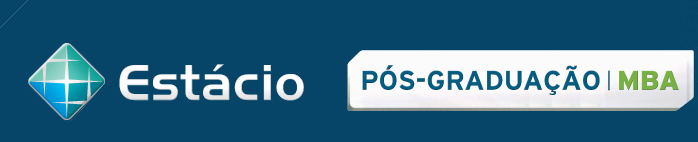 SISTEMAS DE INFORMAÇÕES GERENCIAIS
MBA em Gestão Empresarial
Rio de Janeiro, 29 de Novembro de 2012
Professor: Yves Jacques de Albuquerque
SISTEMAS DE INFORMAÇÃO GERENCIAL
O QUE É?
Sistemas
Informações
Gerencial
SIG

METODOLOGIA DE DESENVOLVIMENTO E IMPLEMENTAÇÃO
Fase de conceituação
Fase de levantamento e análise
Fase de estruturação
Fase de implantação e avaliação
SISTEMAS DE INFORMAÇÃO GERENCIAL - SIG
Sistemas de Informações Gerenciais
Sistemas de Informações Gerenciais
Gerencial
Sistema
Informação
Sistemas
Um grupo de elementos interagindo, inter-relacionados ou interdependentes formando um todo mais complexo;
Um grupo funcional de elementos;
Uma organizada quantidade de ideias ou princípios inter-relacionados;
Um forma de organização social, econômica ou política;
A ocorrência natural de um grupo ou objetos ou fenômenos: O Sistema Solar;
Uma determinada quantidade de objetos ou fenômenos agrupados para classificação ou análise;
Um condição harmoniosa e ordenada de interação;
Um método organizado e coordenado: um procedimento.
Sistemas
Sistemas Abertos vs Sistemas Fechados.
Stephen W. Littlejohn identifica 4 elementos que compõem um sistema:
Objetos;
Atributos;
Relacionamentos internos;
Ambiência.
Um Sistema é uma quantidade limitada de partes que se inter-relacionam formando um todo mais complexo.
Sistemas
Componentes de um SIG:
Objetivos: É a finalidade para qual o sistema foi criado;
Entradas do Sistema: São os elementos que abastecem o sistema de informações externas.
Processo de transformação: É a função que possibilita a transformação de um insumo (entrada) em um produto, serviço ou resultado (saída)
Saídas do sistema: Parâmetro quantificável resultante do processo de transformação.
Controle e Avaliação: Medida padrão, ou seja, ferramenta para avaliação do desempenho do sistema.
Retroalimentação: É a utilização de uma saída do sistema como entrada, normalmente com intuito de regularizar o sistema.
Sistema emergente
Sistemas Fixos: Permanecem os mesmos para sempre. O relacionamento entre seus elementos não mudam nunca.
Sistemas Periódicos: São sistemas que repetem o mesmo padrão
Sistemas Complexos: Intermediário entre Sistemas Periódicos e Sistemas Caóticos.
Sistema Caótico: O Comportamento parece ser completamente aleatório.
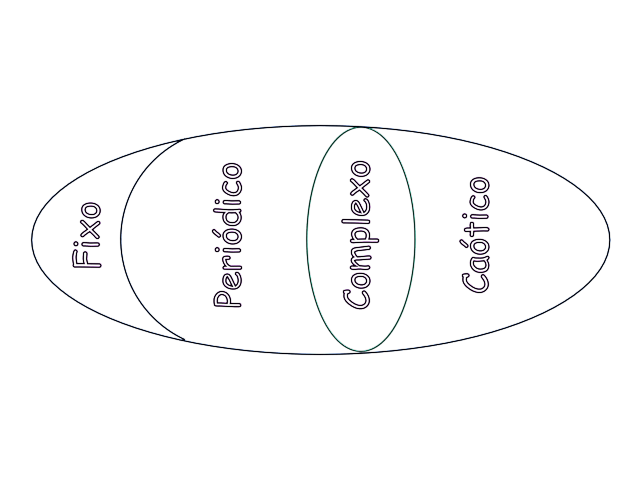 Sistema Emergente
O todo é maior que a soma das partes.
(Fenômeno Bottom-up)
Sistema Emergente
Sistemas emergentes possuem padrões imprevistos.
Sistema Emergente
Certeza, incerteza e Risco.
Subsistemas
Ecosistema
Sistema
Subsistema
Ambiente
Ambiente
Equifinalidade
Entropia Negativa
Ambiente
Homeostase
Informação
Informação
Dado
Dado é qualquer elemento identificado em sua forma bruta que, por si só, não conduz a uma compreensão de determinado fato ou situação.

Ex: Quantidade de produção, custo de matérias-primas, número de empregados...
Informação é o dado trabalhado que permite ao executivo tomar decisões.



Ex: Capacidade de produção, custo de venda do produto, produtividade dos funcionários...
Informação
A eficiência na utilização do recurso informação é medida pela relação do custo para obtê-la e o valor do benefício decorrente do seu uso. Os custos associados com a produção da informação são aqueles envolvidos na coleta, no processamento e na distribuição. O custo total da produção da informação aumenta diretamente com o volume, o que provoca duas preocupações, pois um aumento do custo marginal diminui a utilidade marginal da informação e a redução dos custos de informação limita a abrangência da informação.
Informação
A qualidade da informação sofre influência de:
Boatos e fofocas
Rádio-corredor, que pode ter a situação de fofocas, bem como de verdades não ditas
fatos versus suposições: Situações de desiquilíbrio
Informação em estado bruto – dados- versus informações lapidadas
Informações hard versus soft
Teoria da Informação
Em teoria da informação, informação mede incerteza.

A teoria da informação estuda a transmissão de sinais de uma origem à um destino. Parte deste processo é ruído.

Redundância em um sistema atua como contraponto ao ruído.

Quanto maior a liberdade de escolha, mais incerteza e mais informação.
Processo
Processo é um conjunto de atividades sequenciais que apresentam relação lógica entre si, com a finalidade de atender e, preferencialmente, suplantar as necessidades e expectativas dos clientes externos e internos da empresa.
Gerencial
Gerencial é o desenvolvimento e a consolidação do processo administrativo, representado pelas funções de planejamento, organização, direção, gestão de pessoas e controle, voltado para a otimização da empresa.
SIG
Sistema de Informações Gerenciais – SIG- é o processo de transformação de dados em informações que são utilizadas na estrutura decisória da empresa, proporcionando, ainda, a sustentação administrativa para otimizar os resultados esperados.
SIG
Nos momentos de crises, os executivos podem promover algumas estratégias como:
Na área operacional
Estudo e racionalização dos produtos e serviços existentes
Desenvolvimento de novos produtos e serviços
Estudo para racionalização dos fluxos de produção
Controle mais rigoroso da qualidade dos produtos e serviços
Controle e eliminação de perdas de produção
SIG
Nos momentos de crises, os executivos podem promover algumas estratégias como:
Na área mercadológica
Estudo e identificação das necessidades de mercado
Desenvolvimento de novos mercados
Acompanhamento das atividades dos principais concorrentes
Estudo dos custos promocionais e seu grau de efetividade nos resultados comerciais dos produtos e serviços da empresa
Controle e análise detalhados de cada mercado e cliente
SIG
Nos momentos de crises, os executivos podem promover algumas estratégias como:
Na área financeira
Identificação da estrutura de capital mais adequada
Controle de prazos e da rotatividade de valores
Otimização das melhores fontes de financiamento
Controle de capital de giro
Controle efetivo do fluxo de caixa da empresa
SIG
Nos momentos de crises, os executivos podem promover algumas estratégias como:
Na área administrativa:
Otimização dos sistemas de controle administrativo
Otimização dos sistemas contábil e orçamentário
Otimização dos sistemas de apuração de custos
Otimização dos sistemas informatizados
Otimização dos Sistemas de Informação Gerencial (SIG)
Benefícios do SIG
Redução dos custos de operações
Melhoria no acesso às informações, propiciando relatórios mais precisos e rápidos, com menos esforço
Melhoria na produtividade, tanto setorial, quanto global
Melhoria nos serviços realizados e oferecidos, que sejam eles internos à empresa mas, principalmente, externos à empresa
Melhoria na tomada de decisões, através do fornecimento de informações mais rápidas e precisas
Estímulo de maior interação entre  os tomadores de decisão
Fornecimento de melhores projeções e simulações dos efeitos das decisões
Melhoria na estrutura organizacional, por facilitar o fluxo de informações
Melhoria na estrutura de poder, propiciando maior poder para aqueles que entendem e controlam cada parte do sistema considerado
Benefícios do SIG
Redução do grau de centralização das decisões na empresa
Melhoria na adaptação da empresa para enfrentar os acontecimentos, a partir das constantes mutações nos fatores ambientais ou externos
Melhor interação com os fornecedores, possibilitando, em alguns casos, a consolidação de parcerias
Melhoria nas atitudes e nas atividades dos profissionais da empresa
Aumento do nível de motivação e de comprometimento das pessoas envolvidas
Redução de funcionários em atividades burocráticas
Redução dos níveis hierárquicos
Requisitos para Implantação do SIG
Envolvimento adequado da alta e média administração com o SIG
Competência por parte das pessoas envolvidas no SIG
Uso de um plano-mestre (Plano Diretor de Sistemas de Informações-PDSI).
Atenção específica ao fator humano da empresa.
Habilidade dos executivos da empresa em identificar a necessidade de informação
Habilidade dos executivos da empresa em tomar as decisões com base em informações.
Apoio global dos planejamentos da empresa.
Apoio de adequada estrutura organizacional, bem como das normas e dos procedimentos e processos inerentes aos sistemas
Apoio catalisador de um sistema de controladoria (contabilidade, custos e orçamentos)
Conhecimento e confiança no sistema de informações gerenciais
Existência de dados e informações relevantes e atualizados
Adequação da relação custos versus benefícios.
Falácias
O executivo necessita muito das informações mais relevantes
O executivo precisa das informações que deseja
Entregues ao executivo as informações que ele necessita, suas decisões melhorarão
Mais comunicação significa desempenho melhor
Um executivo não tem de saber como funciona um sistema de informações, mas apenas usá-lo
SIG eficiente
Significância das informações transmitidas
Rapidez com que as informações fluem dos pontos sensores aos centros de decisão
Características do processo de decisão, tais como periodicidade das decisões, grau de análise das informações com base nas quais é tomada a decisão, grau de coordenação.
Tempo real
SIG Vs SAD
SIG
(Sistema de informações gerenciais)
SAD
(Sistema de apoio a decisão)
SIG em 3 Níveis
Divisão em áreas funcionais
Para efeitos de elaboração do plano, a empresa deve ser enfocada do ponto de vista de suas funções e atividades, independente da estrutura organizacional vigente
Concorrência
Identificar concorrentes (Máximo de 5 concorrentes)
Nomear uma pessoa, com elevada experiência  na empresa, para supervisionar a coleta de informações, avaliar sua importância e fazer com que elas cheguem ao setor da empresa que poderá ser mais beneficiado por essa informação
Encorajar todos os funcionários da empresa – em seus diversos níveis hierárquicos – a contribuiir, regularmente, com informações a respeito das atividades dos concorrentes. Normalmente, essas informações tem semanas de dianteira sobre os relatos que aparecem na imprensa especializada
Concorrência
Áreas da empresa que podem colaborar com SIG inerente aos concorrentes:

Vendas, pois possuem grande interação com o mercado
Propaganda e publicidade, com informações de novos produtos e estratégias mercadológicas.
Compras pois podem haver fornecedores em comum
Pesquisa e desenvolvimento, pois normalmente usam os mesmos bancos de dados
Crédito, pois tem informações valiosas de empresas do mercado
Atendimento ao cliente, pois estando em linha direta com os clientes,podendo informar-se sobre novos produtos, suas características, mudança de preços e etc.
Distribuição, pois seus representantes podem saber sobre os custos de transportes dos concorrentes, capacidade de seus depósitos, nível de estoque etc.
Relações com órgãos governamentais
Concorrência
Áreas da empresa que podem colaborar com SIG inerente aos concorrêntes:

Jurídico, pois advogados, normalmente, tem conhecimento de concessão de patentes, de alterações governamentais sobre o setor e algum litígio grave do concorrente
Biblioteca, pois a centralização maior das fontes de informações por meio de relatórios, periódicos, livros, manuais
Informática, pois seus técnicos podem estruturar um sistema de banco de dados automatizado e com maior facilidade de análise
Recursos humanos, pois seus analistas sabem quais funcionários já trabalharam com os concorrentes
Mercado imobiliário, pois pode contribuir para a análise dos planos de expansão ou de retração de uma empresa concorrente
Alguns conceitos...
Rentabilidade de negócio: A taxa de geração dos recursos financeiros pela empresa através das vendas de seus produtos e serviços, o que corresponde ao efetivo ganho na atividade empresarial.
Inventário: O recurso financeiro investido na compra de coisas que a empresa tenta vender, a partir da existência ou não de um processo de transformação
Despesa Operacional: Todo recurso financeiro que a empresa gasta para transformar inventários em rentabilidade dos produtos dos serviços.
Aprimoramento da empresa
Existe alavancagem otimizada nas rentabilidades dos negócios ou ganhos.
O inventário se reduz aos níveis mínimos ideais
A despesa operacional se reduz, sem provocar inércia operacional da empresa
Principais interligações do mundo dos ganhos
Rentabilidade do negócio
Lucro Líquido
Inventário
Retorno sobre Investimento (ROI)
Despesa Operacional
Fluxo de caixa
Principais interligações do mundo dos ganhos
Tipos de SIG
SIG defensivo: É orientado para a obtenção de informações destinadas a evitar surpresas desagradáveis para a empresa. Portanto, esse SIG não está procurando puxar a empresa para frente
SIG inativo: É orientado para a obtenção de parâmetros de avaliação do desempenho da empresa. Esse SIG pode ser considerado mais de nível tático-operacional do que de nível estratégico.
SIG ofensivo: É orientado para a identificação de oportunidades de negócios para a empresa.
SIG interativo: É orientado para a geração de oportunidades de negócios para a empresa
Aspectos básicos do SIG
Administração do SIG
Geração e arquivamento de Informação
Controle e avaliação
Disseminação
Utilização
Retroalimentação
Administração do SIG
Corresponde a identificação e à definição das necessidade de informações estratégicas táticas e operacionais.
Qual a missão?
Aspectos básicos do SIG
Administração do SIG
Geração e arquivamento de Informação
Controle e avaliação
Disseminação
Utilização
Retroalimentação
Geração e arquivamento de informação
Pesquisa de mercado
Planejamento
Critérios
Métodos
Fontes de Dados
Apresentação
Fontes de dados
Fontes Internas
Funcionários das áreas de marketing e vendas
Volume de vendas e número de empregados
Práticas de venda
Canais de distribuição
Programas de treinamento
Métodos de remuneração
Diferenciação de produtos e/ou serviços
Práticas de fixação de preços e tendências
Mix de promoção
Atividades de desenvolvimento de mercado e de clientes
Estratégias futuras específicas
Fontes Internas
Funcionários da área operacional
Natureza e especificações  das operações
Facilidades de informação
Estrutura do quadro de funcionários
Tendências de custos
Nível de mecanização e automação
Utilização da capacidade instalada
Pesquisa e desenvolvimento de produtos e serviços
Fontes Internas
Funcionários da área financeira e de controladoria
Desempenho histórico
Projeção financeira
Indicadores-chaves comparativos
Análises econômico-financeiras
Fontes Internas
Funcionários da área de RH
Estrutura organizacional
Desenvolvimento administrativo
Processo de recrutamento e seleção
Programas de treinamento
Atuação perante os sindicatos
Banco de Dados
Banco de dados é uma coleção organizada de dados e informações que pode atender às necessidades de muitos sistemas, com um mínimo de duplicação, e que estabelece relações naturais entre dados e informações
Banco de Dados
A falha em se correlacionar o sistema com o processo decisório pode resultar na coleta de muitos dados irrelevantes ou, então, na omissão de outros que sejam importantes para  a tomada de decisão.
Aspectos básicos do SIG
Administração do SIG
Geração e arquivamento de Informação
Controle e avaliação
Disseminação
Utilização
Retroalimentação
Controle e avaliação
Consiste em analisar os dados e as informações obtidas para verificar sua relevância, consistência, confiabilidade, urgência e precisão, bem como em interpretar e transformar esses dados em informações gerenciais, facilitando o processo decisório.
Aspectos básicos do SIG
Administração do SIG
Geração e arquivamento de Informação
Controle e avaliação
Disseminação
Utilização
Retroalimentação
Disseminação dos dados e informações
A disseminação consiste na distribuição sistemática e estruturada , aos principais executivos da empresa, das informações gerenciais obtidas por meio da interpretação dos dados coletados.
Disseminação dos dados e informações
Deve atender a alguns princípios básicos como:
Objetividade
Eficácia
Eficiência
Efetividade
Clareza
Rapidez
Prioridade
Necessidade específica (Individualidade)
Brevidade
Conteúdo
Atualidade
Aspectos básicos do SIG
Administração do SIG
Geração e arquivamento de Informação
Controle e avaliação
Disseminação
Utilização
Retroalimentação
Utilização
Sistemática incorporação das informações no processo decisório requer comprometimento dos executivos envolvidos em seu delineamento, implementação e avaliação
Aspectos básicos do SIG
Administração do SIG
Geração e arquivamento de Informação
Controle e avaliação
Disseminação
Utilização
Retroalimentação
Retroalimentaçào
Consiste na sistemática e estruturada adaptação do processo decisório, de acordo com os resultados obtidos pela empresa, para atender cada vez melhor às necessidade de informações dos executivos.
Processo de desenvolvimento e implementação do SIG
Conceituação
Levantamento e análise
Estruturação
Avaliação do SIG
Conceituação
Por que estudar o sistema?
Que problemas existem?
Qual o relacionamento do sistema com os objetivos da empresa? Ou seja, interligar, o SIG com os planejamentos estratégicos, táticos e operacionais da empresa
Existem necessidades não atendidas e que deveriam ser preenchidas pelo sistema?
Conceituação
Assessorar os vários níveis de decisão na empresa
Elaborar plano de desenvolvimento do SIG, considerando prioridades, prazos e alocação de recursos
Elaborar estudos de viabilidade (mercadológica, tecnológica, econômico-financeira, estrutura e operacional)
Aprimorar, no que for necessário, a estrutura organizacional
Acompanhar, se for o caso, os trabalhos de consultoria externa
Conceituação
Determinar os objetivos do sistema atual
Estudar o sistema atual, a fim de constatar até que ponto corresponde aos objetivos gerais e setoriais da empresa
Analisar necessidades dos usuários e da empresa, a fim de estabelecer novos objetivos e metas
Analisar  restrições impostas pelas áreas dos usuários do sistema considerado
Definir as responsabilidades dos usuários em relação à entrada e à saída de dados e informações destinados a outros sistemas
Examinar a interação do sistema proposto com outros sistemas da empresa, quer sejam existentes ou propostos
Detalhar as necessidades dos usuários tais como componentes, volume e tempo de resposta dos dados e das informações
Preparar as especificações do projeto de desenvolvimento e implementação do SIG
Estruturar o detalhamento das fases de desenvolvimento dos projetos e implementação do SIG
Elaborar um relatório para a alta administração, inclusive para que seus membros possam acompanhar o desenvolvimento e a implementação do SIG na empresa
Processo de desenvolvimento e implementação do SIG
Conceituação
Levantamento e análise
Estruturação
Avaliação do SIG
Levantamento e análise
Quem toma decisões com base no relatório de origem?
Quais decisões são tomadas?
Quais campos são utilizados para a tomada de decisões?
Essas informações são suficientes para se tormar decisões?
É utilizado algum outro recurso (outro relatório, formulário, etc)?
Levantamento e análise
Análise de saídas
Necessidades das saídas (o que os executivos/usuários fazem com elas?)
Estudo do formato (É o mais conveniente? Quais são as consequências que uma mudança acarretará no processador do outro sistema correlacionado?)
Aumento da produtividade e maior simplicidade
Volume e frequência, bem como suas influências no processo decisório
Quanto à análise das entradas, analisar principalmente necessidade, formatação, volume e frequência
Quanto à análise do processador, abordar os seguintes aspectos:
Quanto às operações, podem ser consideradas sua quantidade, sequência, distribuição entre os participantes e o método de execução das operações
Quanto ao sistema de arquivamento, analisar a distribuição da autoridade para decisões, bem como os documentos emitidos pelo processador (formato, número de vias e utilização)
Quanto à capacidade do processador, analisar a carga de trabalho de cada participante, a existência de gargalos e a adequação do equipamento utilizado
Quanto aos equipamentos, considerar o tipo, o investimento, bem como os problemas e o custo de manutenção
Quanto aos custos do processador, considerar os gastos de pessoal, dos equipamentos e dos materiais necessários
Levantamento e análise
O executivo pode utilizar critérios qualitativos e quantitativos para a obtenção de informações inerentes ao processo decisório.
Enquanto os critérios quantitativos baseam-se em tabelas e quadros estatísticos com análises, o qualitativo demanda a criação de um cenário.
Levantamento e análise
Cenários representam a interação de projeções históricas com postulações de eventos específicos do ambiente empresarial
Levantamento e análise
Técnica Delphi
Técnica do painel de especialistas
Técnica de analogia histórica
Técnica de brainstorming
Técnica de valores contextuais
Técnica de matriz morfológica
Técnica de lacunas estratégicas
Técnica da indução
Levantamento e análise
Microcenário
Macrocenário
Cenário de Setor
Levantamento e análise
Cenários de propósitos
Cenários econômicos
Cenários tecnológicos
Cenários político-legais
Cenários socioculturais
Cenários Demográficos
Levantamento e análise
Entrevista
Questionário
Processo de desenvolvimento e implementação do SIG
Conceituação
Levantamento e análise
Estruturação
Avaliação do SIG
Estruturação
Sequenciamento Top-down
Estruturação
Simplicidade
Flexibilidade
Economicidade
Confiabilidade
Aceitabilidade
Produtividade
Estruturação
Satisfação  


      Insatisfação
Insuficiência		Suficiência
Estruturação
Ao final desta fase de estruturação, o executivo deve:
Completar o fluxo geral do sistema de informações, os componentes das informações e as suas interações
Identificar o processo de tratamento de arquivos
Determinar arranjos físicos (layouts)
Especificar formatação dos documentos e relatórios de entrada, sua frequência etc.
Definir a necessidade de relatórios, volumes, frequências, distribuição
Desenvolver a estrutura lógica geral do sistema de informações
Determinar procedimentos e momentos de controle e avaliação
Estabelecer a estimativa do custo do sistema de informações
Elaborar um plano detalhado de implantação
Documentar todos os aspectos dessa fase do projeto ao coordenador do sistema e aos usuários
Estabelecer a decomposição do sistema em subsistemas para facilitar o seu desenvolvimento e implementação
Processo de desenvolvimento e implementação do SIG
Conceituação
Levantamento e análise
Estruturação
Avaliação do SIG
Avaliação
Preparar a documentação informativa necessária para os diversos usuários
Treinar todos os usuários do SIG
Supervisionar a implementação das diversas partes do SIG
Acompanhar a implementação do SIG consolidando um adequado processo de avaliação, tendo em vista a sua otimização ao longo do tempo.
Avaliação
Os relatórios do SIG estão sendo, periodicamente, analisados e avaliados?
Os relatórios fornecidos são adequados quanto ao conteúdo, formato, periodicidade, etc.?
Qual a influência que as informações fornecidas pelo SIG estão tendo na tomada de decisões?
Quais as contribuições do SIG para a empresa, para o departamento, etc?
Avaliação
QA
Bibliografia
OLIVEIRA, Djalma de Pinho Rebouças, Sistemas de Informações Gerenciais – 14ª Edição – Atlas
ZIMMERMAN, Eric e SALEN, Katie – Rules of Play – Cambridge MA – The MIT Press (2004)